Командная работа,отношения с руководством/ежегодная аттестация (eia)
Общий пакет H3SE
Модуль TCG 4.2
ЦЕЛИ МОДУЛЯ
В конце модуля вы должны:

Понимать значение командной работы (коллективная, а не индивидуальная).
Понимать важность высказываться в случае возникновения сомнений по безопасности.
Понимать важность компонента HSE во время ежегодной аттестации (EIA) и уметь связать это с элементами политики HSE.
Общий пакет TCG 4.2 – Командная работа, отношения с руководством/EIA – V2
2
ФИЛЬМ: Коллективная сила
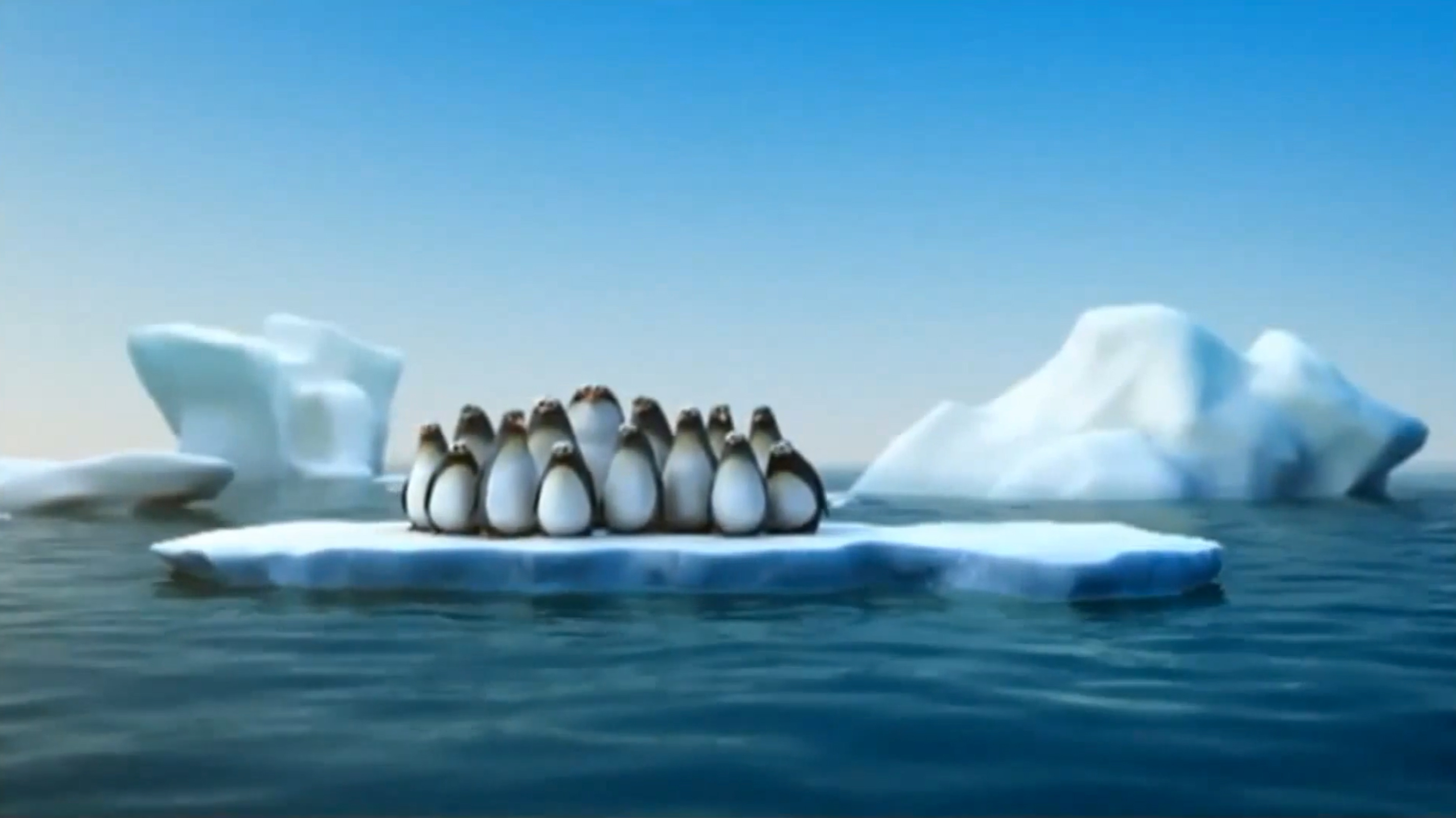 Общий пакет TCG 4.2 – Командная работа, отношения с руководством/EIA – V2
3
Сильные стороны командной работы
«коллективная сила» является краеугольным камнем безопасности:

Сила солидарности 
Различный опыт
Различное знание
Важность "свежего глаза"
Единство - это сила
Общий пакет TCG 4.2 – Командная работа, отношения с руководством/EIA – V2
4
ФИЛЬМ: Конформность в группе
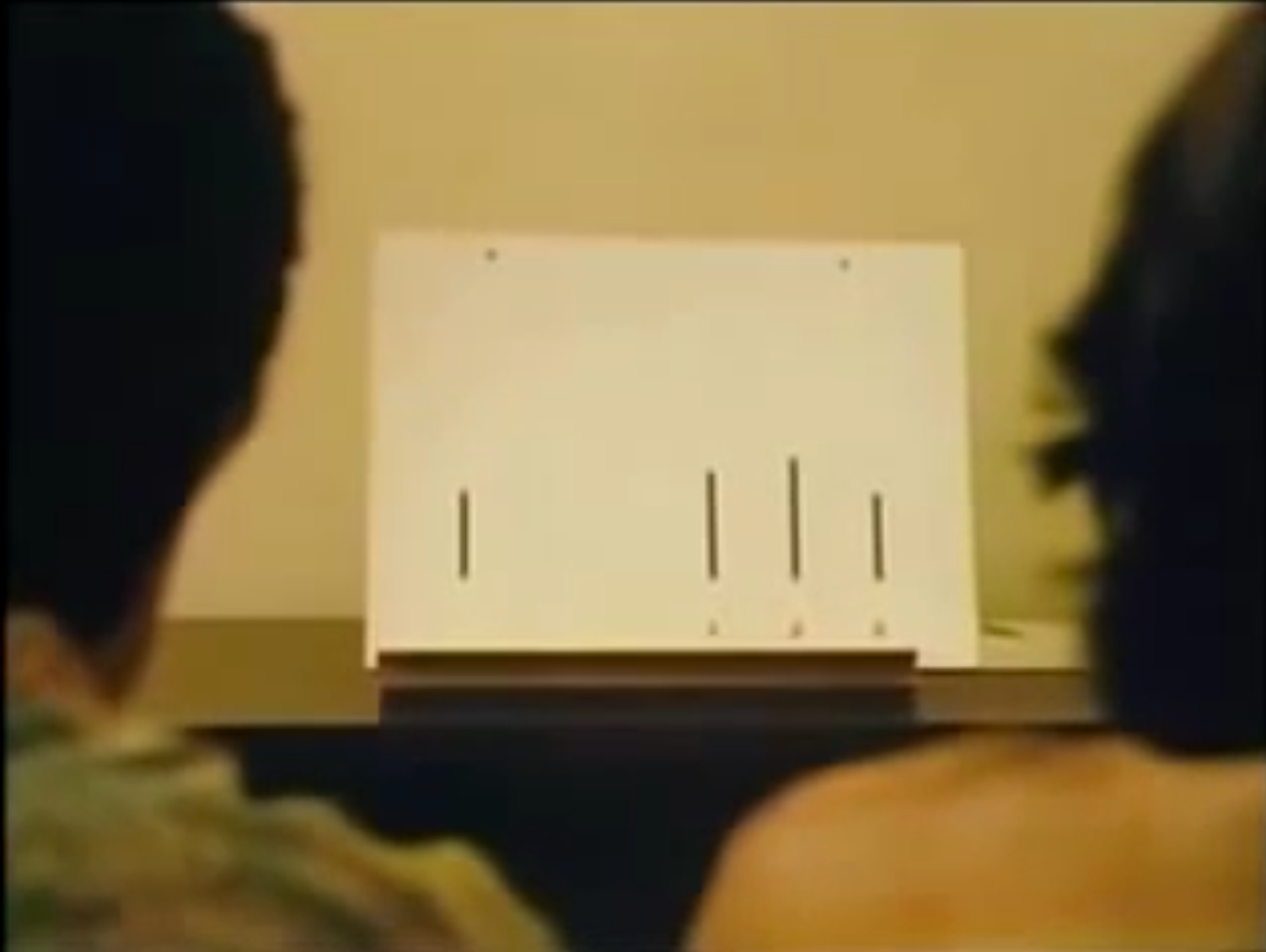 Общий пакет TCG 4.2 – Командная работа, отношения с руководством/EIA – V2
5
Факторы влияния
На индивидуальное поведение в группе могут влиять различные факторы:

Давление коллег
Стремление к признанию коллегами
Желание произвести впечатление на других
Договорное давление для подрядчиков
Культурное давление (шеф всегда прав!)
...
Общий пакет TCG 4.2 – Командная работа, отношения с руководством/EIA – V2
6
семинар
Задание:


«Составьте список проблем, которые могут возникнуть при соблюдении решения группы, когда есть ощущение, что решение неправильное»


Работа по парам (10 минут)

Возвращение к вопросу парой
Общий пакет TCG 4.2 – Командная работа, отношения с руководством/EIA – V2
7
Риски, связанные с действием группы
В случае сомнений, ничего не говорить или ничего не спрашивать может представлять риск:

Можно пропустить что-то существенное, если вы правы
Оставаться убежденным, что это не может работать
Позволяют создать атмосферу попустительства
Важно, чтобы перед тем как приступить к работе, все члены команды полностью понимали решения, принимаемые руководителями.
Общий пакет TCG 4.2 – Командная работа, отношения с руководством/EIA – V2
8
Эксперимент с бананом
Пять обезьян были помещены в клетку, вверху которой висел банан (вне досягаемости).
В клетку была помещена лестница, обеспечивая доступ к банану.
Каждый раз, когда обезьяна попыталась подняться по лестнице, все обезьяны обрызгивались холодной водой
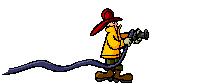 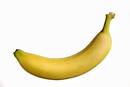 Обезьяны быстро научились держаться подальше от лестницы!
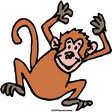 Ссылка : Д-р Г. Харлоу
Университет Висконсина - Мадисон
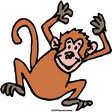 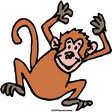 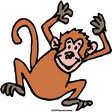 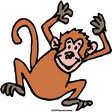 Общий пакет TCG 4.2 – Командная работа, отношения с руководством/EIA – V2
9
Эксперимент с бананом
Одна из «опытных» обезьян» была заменена новой обезьяной, которая еще не научились, «как нужно»
Новая обезьяна поспешила подняться по лестнице, чтобы схватить банан.
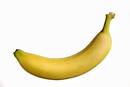 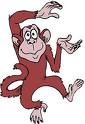 Ссылка : Д-р Г. Харлоу
Университет Висконсина - Мадисон
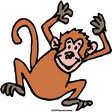 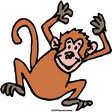 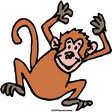 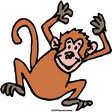 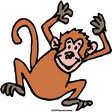 Общий пакет TCG 4.2 – Командная работа, отношения с руководством/EIA – V2
10
Эксперимент с бананом
Как только обезьяна попыталась подняться по лестнице, другие обезьяны, боясь быть обрызганными, мешали ей подняться.
Факт заключается в том, что новую обезьяну даже не потребовалось обрызгивать водой, чтобы она признала, что по этой лестнице подниматься нельзя, и она может забыть о банане.
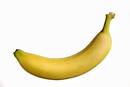 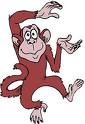 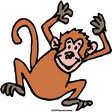 Ссылка : Д-р Г. Харлоу
Университет Висконсина - Мэдисон
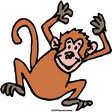 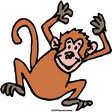 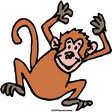 Общий пакет TCG 4.2 – Командная работа, отношения с руководством/EIA – V2
11
Эксперимент с бананом
Одна за другой, первые пять обезьян были заменены (которые были обрызганы).
Сценарий повторялся с каждой новой обезьяной до тех, пока не осталось ни одной обрызганной обезьяны.
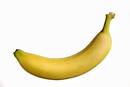 Ссылка : Д-р Г. Харлоу
Университет Висконсина - Мэдисон
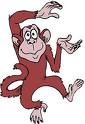 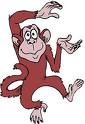 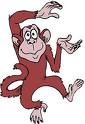 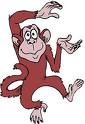 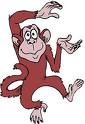 Общий пакет TCG 4.2 – Командная работа, отношения с руководством/EIA – V2
12
Эксперимент с бананом
В свою очередь, одна из обезьян «второго поколения» была заменена, и сценарий повторился снова.
Без прямого понимания того, почему лестницу не следует использовать, все обезьяны стали «хранителями» “правила”.
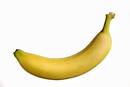 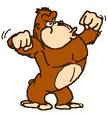 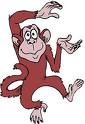 Ссылка : Д-р Г. Харлоу
Университет Висконсина - Мэдисон
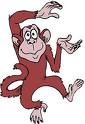 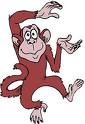 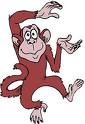 Общий пакет TCG 4.2 – Командная работа, отношения с руководством/EIA – V2
13
Эксперимент с бананом
Назовем это «коллективное сознание», «так, как мы всегда делали», «так, как это здесь происходит»
В нашем мире результаты те же самые:
Распространение вредных привычек, отрицательное психологическое воздействие, подавление любого сомнения ... может вызвать разочарование для того, кто пытается инициировать позитивные изменения, особенно когда речь идет о поведении.
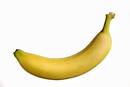 Ссылка : Д-р Г. Харлоу
Университет Висконсина - Мэдисон
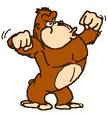 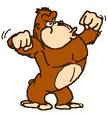 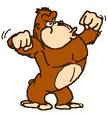 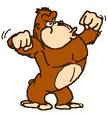 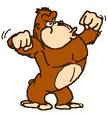 Общий пакет TCG 4.2 – Командная работа, отношения с руководством/EIA – V2
14
[Speaker Notes: Обратите внимание, что действие группы может иметь положительные последствия, в частности, в соответствии с элементарными правилами безопасности. Но когда результатом действия группы является неадекватное поведение, изменить поведение на противоположное очень сложно, поскольку инициатива в пользу безопасности будет восприниматься как пересмотр уже негласно принятого правила.]
СТАРТОВОЕ СОВЕЩАНИЕ
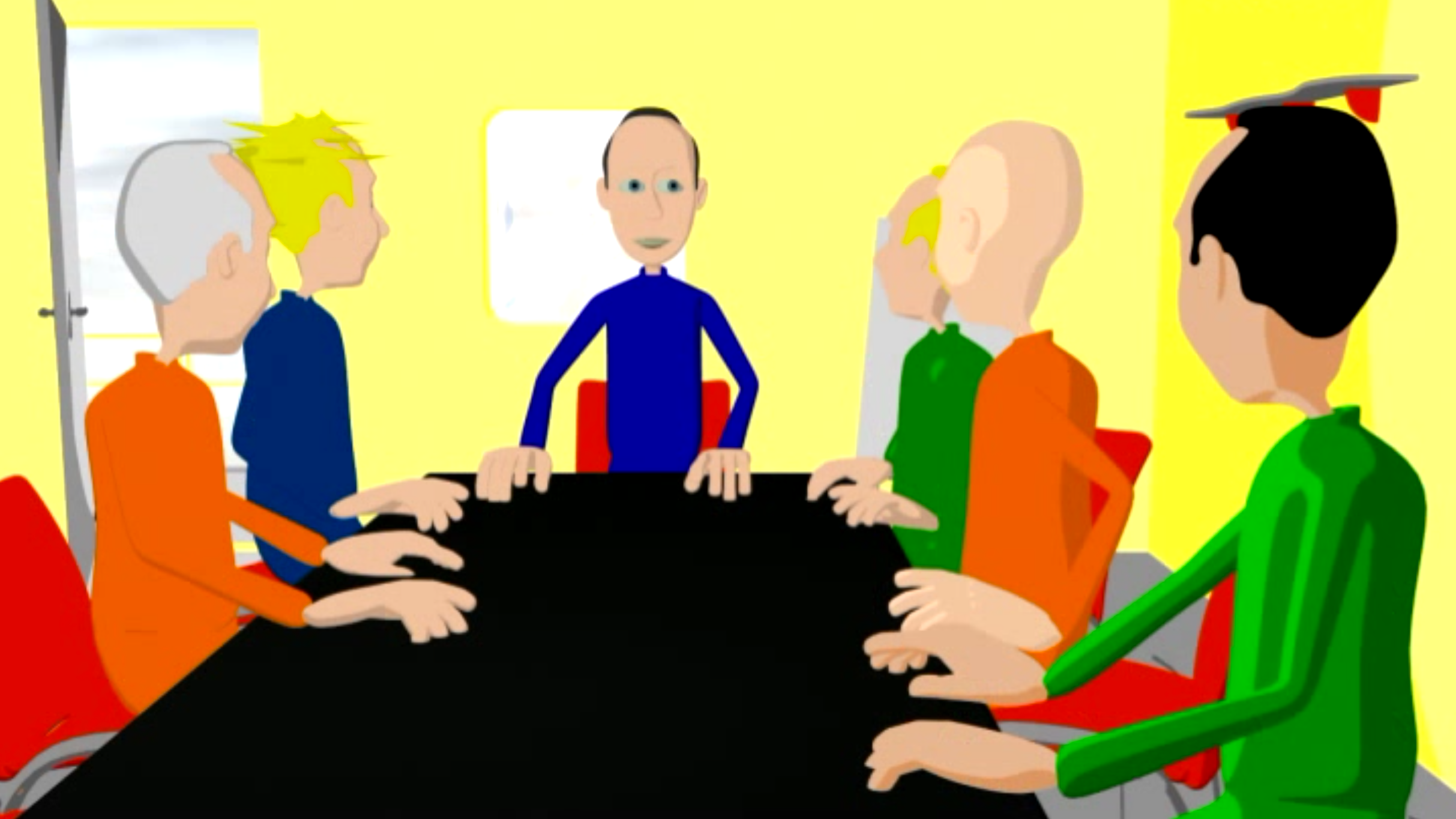 Общий пакет TCG 4.2 – Командная работа, отношения с руководством/EIA – V2
15
Что ожидается от руководителя
Связать сообщения с практикой:
Связать действия со словами.
Дать правильную реакцию на принятые действия.
Поощрять информирование в случае рискованной ситуации.
Выслушивать подрядчиков и представителей персонала. 
Открыть обсуждение противоречий между правилами и инструкциями.
Предоставить всем возможность высказываться.
Давать разъяснения в случае сомнений кого-нибудь.
Пресекать стремление быть арбитром.
Учитывать реальность на месте в определении задач
Слушать свою команду
Общий пакет TCG 4.2 – Командная работа, отношения с руководством/EIA – V2
16
Что ожидается от всех
Участие всех:
Выражать сомнение о какой-либо ситуации.
Уважать то, что говорят ваши коллеги. 
Сообщать об отклонениях.
Создание/редактирование правил/ процедур.
Учет прошлого опыта.
В случае сомнений всегда об этом говорите.
Ничего не говорить по поводу основного риска не сделает вас героем, даже если это не приведет к происшествию
Общий пакет TCG 4.2 – Командная работа, отношения с руководством/EIA – V2
17
Ежегодная аттестация (EIA) и H3SE
Каковы намерения EIA?



Есть ли H3SE в составе EIA?
Общий пакет TCG 4.2 – Командная работа, отношения с руководством/EIA – V2
18
EIA и эффективность выполнения H3SE
Цель H3SE во время EIA: развивать эффективность выполнения H3SE каждого сотрудника.

Достижение индивидуальных целей H3SE способствует эффективному выполнению H3SE Группы Total. 

Примеры индивидуальных целей H3SE, согласованных с целями H3SE Группы:
… См. буклет P5
Общий пакет TCG 4.2 – Командная работа, отношения с руководством/EIA – V2
19